Муниципальное общеобразовательное учреждениеБеломорского муниципального района«Пушнинская средняя общеобразовательная школа»Государственное образовательное учреждение«Институт повышения квалификации работников образования»Республики Карелия
Инновационная деятельность
МОУ «Пушнинская СОШ»: 
из опыта внедрения КСО
2008
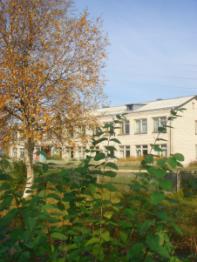 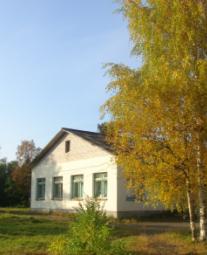 Поселок Пушной
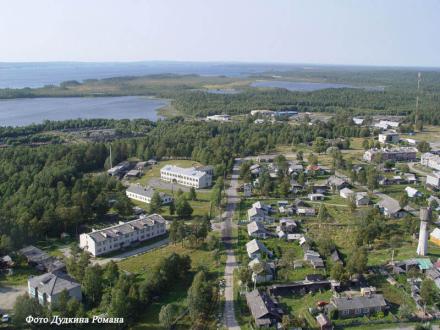 комплекс 
благоустроенных зданий 
МОУ «Пушнинская СОШ»
Пушной
КСО
КСО
КСО
МОУ «Пушнинская СОШ»
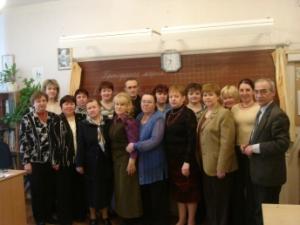 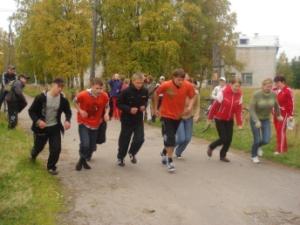 Учащихся – 51
Воспитанников группы – 16
                           Педагогов - 18
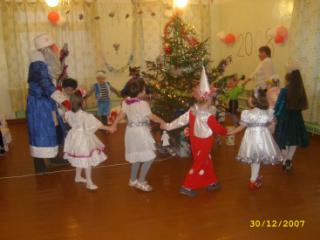 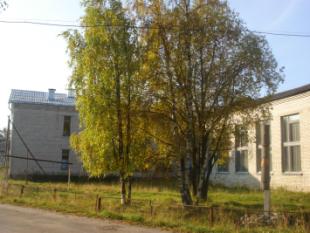 Создание экспериментальной площадки
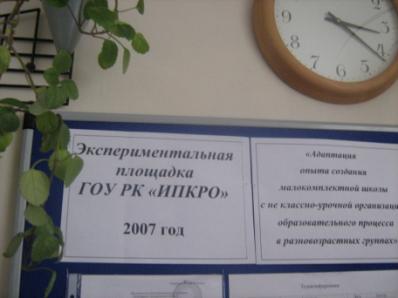 20 марта 2007г. 
Ученый совет 
ГОУ РК «ИПКРО»
присвоил 
МОУ «Пушнинская СОШ»
статус
экспериментальной
площадки
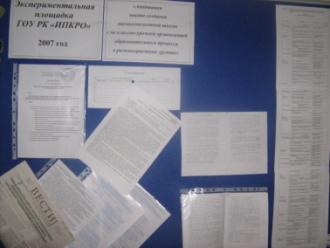 КСО
КСО
КСО
Проект «Адаптация опыта создания модели малокомплектной школыс не классно-урочной организацией образовательного процесса в разновозрастных группах учащихся»
Авторы проекта:
Танцева Т.И., директор
Клементьев А.В., учитель
Воробьева С.В., заместитель директора по УВР
Рябова И.Н., учитель
Иванова С.И., учитель
Иванова Т.М., учитель
Братчикова О.А., учитель
Федорова Н.Н., учитель
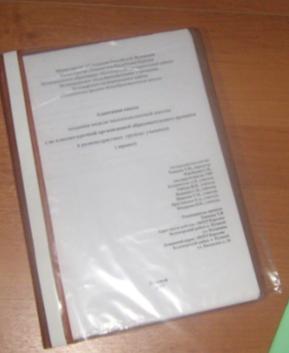 Цель инновационной деятельности ОУ
обеспечение доступности качественного образования
через использование современных форм и технологий 
в обучении и воспитании, расширение образовательного
пространства, индивидуальные программы и создание
модели не классно - урочного типа на основе КСО в
разновозрастных группах
КСО
КСО
КСО
КСО
КСО
Положительные стороны не классно-урочной организации учебного процесса
КСО
КСО
5
Результаты проекта
КСО
Переход к модели школы 
    не классно- урочного типа на основе разновозрастных учебных групп

Получение качественно новой модели выпускника, который обладает ключевыми компетентностями
Первый год
работы
МОУ «Пушнинская СОШ»
КСО в классах

Методические дни и открытые уроки

Занятия в разновозрастных группах (ленты)

Изучение методической литературы

Мониторинг
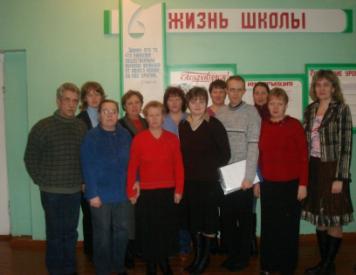 2007-2008
Наш научный руководитель   кандидат пед. наук, доцент КГПУЕлена Сергеевна Казько
Первый год
работы
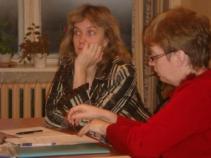 Консультирование по вопросам КСО
Проведение МО 
      -Теория КСО
      - Технологии КСО
      - Занятия в разновозрастных группах по КСО
Участие в планировании работы
Помощь в осуществлении мониторинга
«Хороший профессионал и 
обаятельная женщина…..»
                          Из опроса педагогов
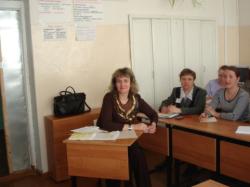 Первый год
работы
В содружестве с ГОУ РК « ИПКРО»
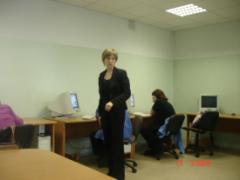 Научное сопровождение эксперимента
Курсы «Содержание и организация 
     экспериментальной работы ОУ»
Телеконференции
Консультации
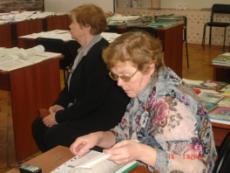 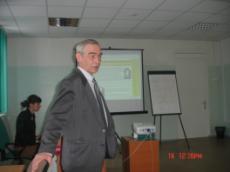 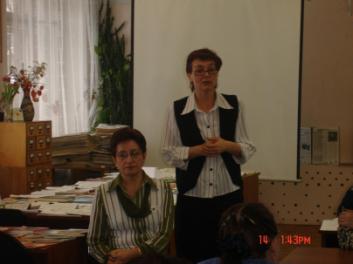 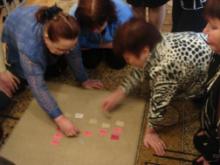 Первый год
работы
Учимся в  Красноярске
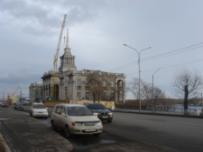 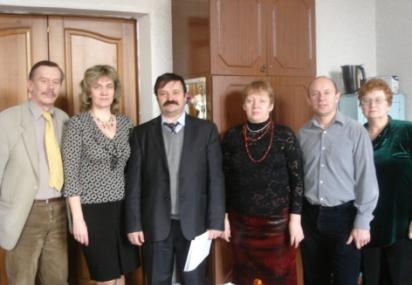 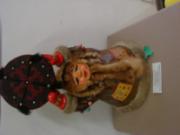 На встрече с М.А. Мкртчяном и работниками ИПК
Красноярский краевой ИПК ПП РО
Краевой инновационный комплекс
Лаборатория методологии и новых образовательных технологий
Ассоциация КСО
Перспективы? Перспективы!
КСО
КСО
Авторы презентации
Танцева Т.И., директор 
МОУ «Пушнинская СОШ»
Клементьев А.В., учитель 
МОУ «Пушнинская СОШ»
Спасибо за внимание!
29-30 сентября 2008г.